Отчет об исполнении бюджета Северного сельского поселения Зимовниковского района  за 2016 год
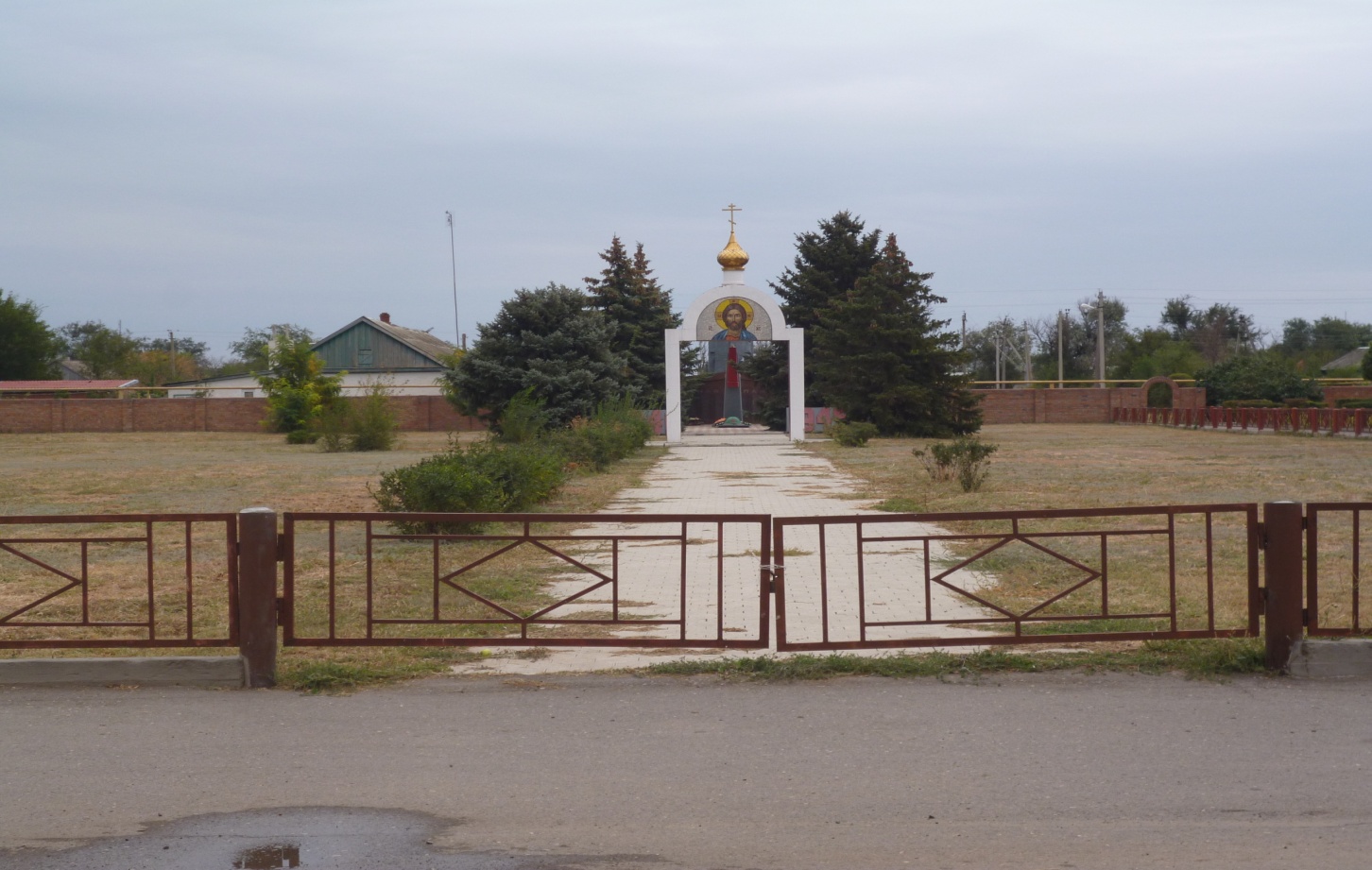 исполнение бюджета за 2016 год
Исполнение доходной части бюджета –9578,6 тыс.рублей;
Исполнение расходной части бюджета – 8081,7 тыс.рублей;
Профицит   бюджета – 1496,9 тыс.рублей.
Исполнение доходной части бюджета за 2016 год (в тысячах рублей)
Исполнение доходной части бюджета за 2016 год (в тысячах рублей)
Исполнение расходной части бюджета за 2016 год (в тысячах рублей)
Структура доходов
Структура расходов
Муниципальные программы
Направление расходования средств по программам
Сравнительный анализ по программам
В 2016 году объем расходов по программам в сравнении с 2015 годом увеличился